BALLAGÁSOTOKRA
Készítette sok szerettel:
			Korb Zsófi
				/Tancinéni/
MEZGAZ
2020.04.30.
Kezdet
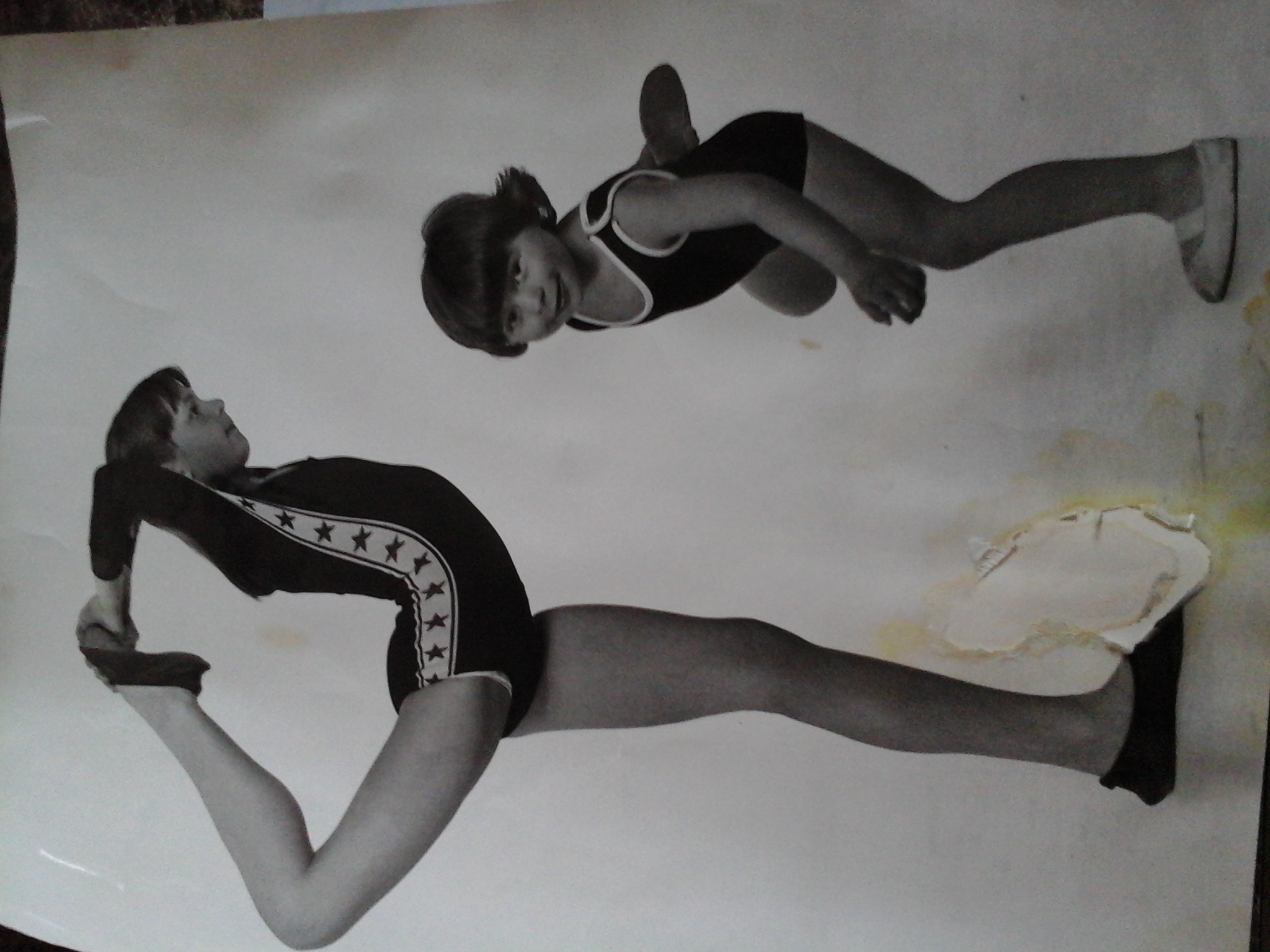 Amikor elkezdted, még nem ment úgy, ahogy szeretnéd…
Aztán elkezdünk gyakorolni…nem kell a tökéletes, elég az elég jó is.


Lehetnek nehéz, káoszos pillanatok.


Ne csüggedj.
A rend mindig helyre áll, idő kérdése.

Vedd körül magad szerető lényekkel, akik feltétel nélkül elfogadnak és szeretnek, úgy ahogy vagy.

Kócosan, morcosan, féktelen jókedvvel…
Tanuld meg értékelni a természetet és a pillanatokat.

Csak akkor lehetsz boldog, ha harmóniában élsz.

Törekedj hogy igaz és jó ember maradj minden körülményben.
Találd meg azt, akivel boldog lehetsz.


Ne mások véleményére adj, járd a magad útját.


Ápold a barátokkal a kapcsolatot, ők nagyon fontosak az életben.
Köszönöm, hogy veletek tölthettem az elmúlt három évet.

Sok jó és rossz dolog történt ez idő alatt.

De mi együtt sírtunk, együtt nevettünk, támogattuk egymást.

Igazi csapat lettünk-jóban, rosszban.
Sok szeretettel:  Korb Zsófi
Tedd azt, amit úgy érzel tenned kell, 
Arra menj amerre a szíved terel,
Hisz időd oly kevés, 
Légy hát a magad ura míg élsz!

/Axl Rose/
2020.04.30.
MEZGAZ